Learning First; Tools Last:Curriculum-Based Planning with Technology
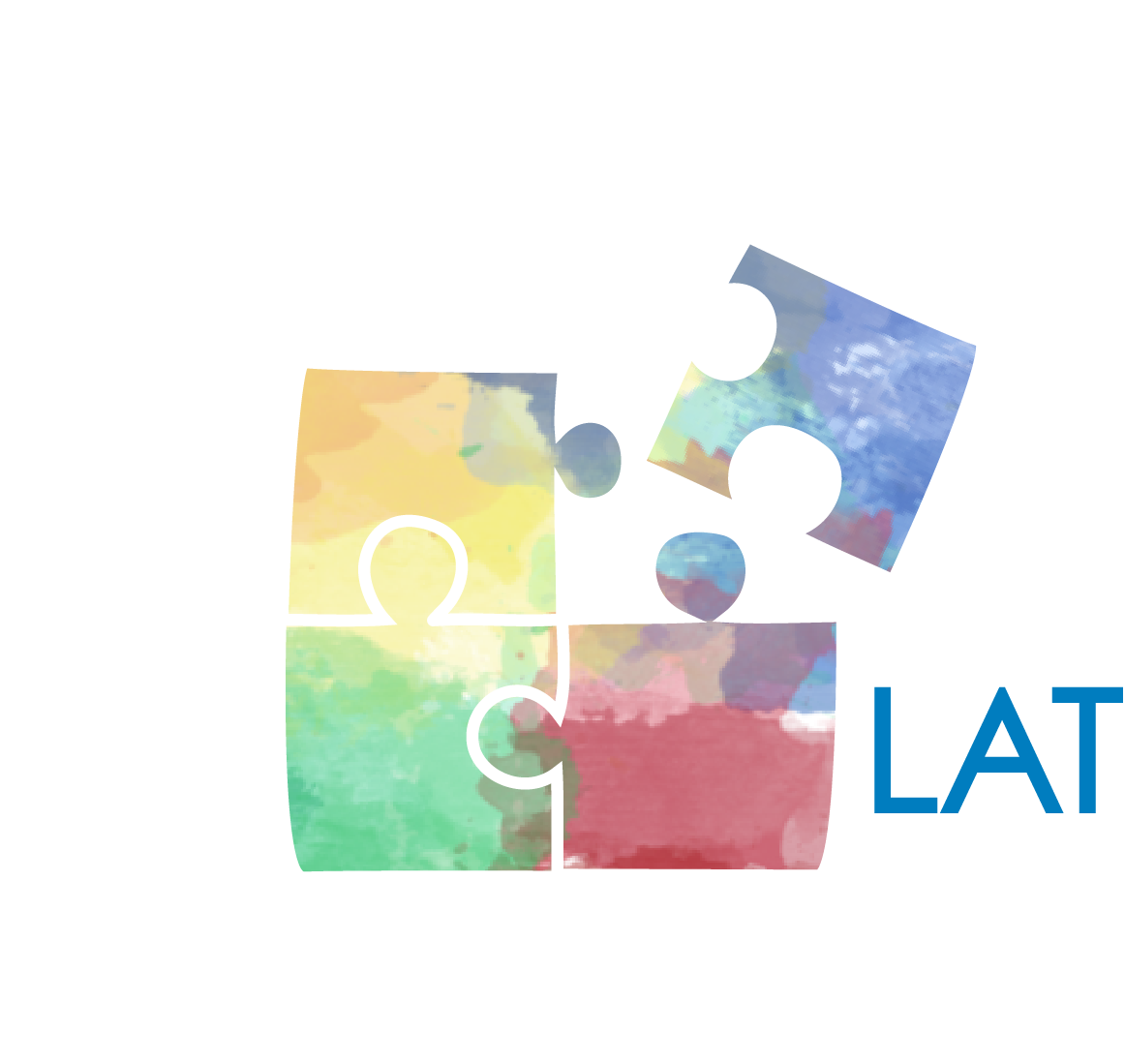 Mark Hofer & Judi Harris
College of William & Mary
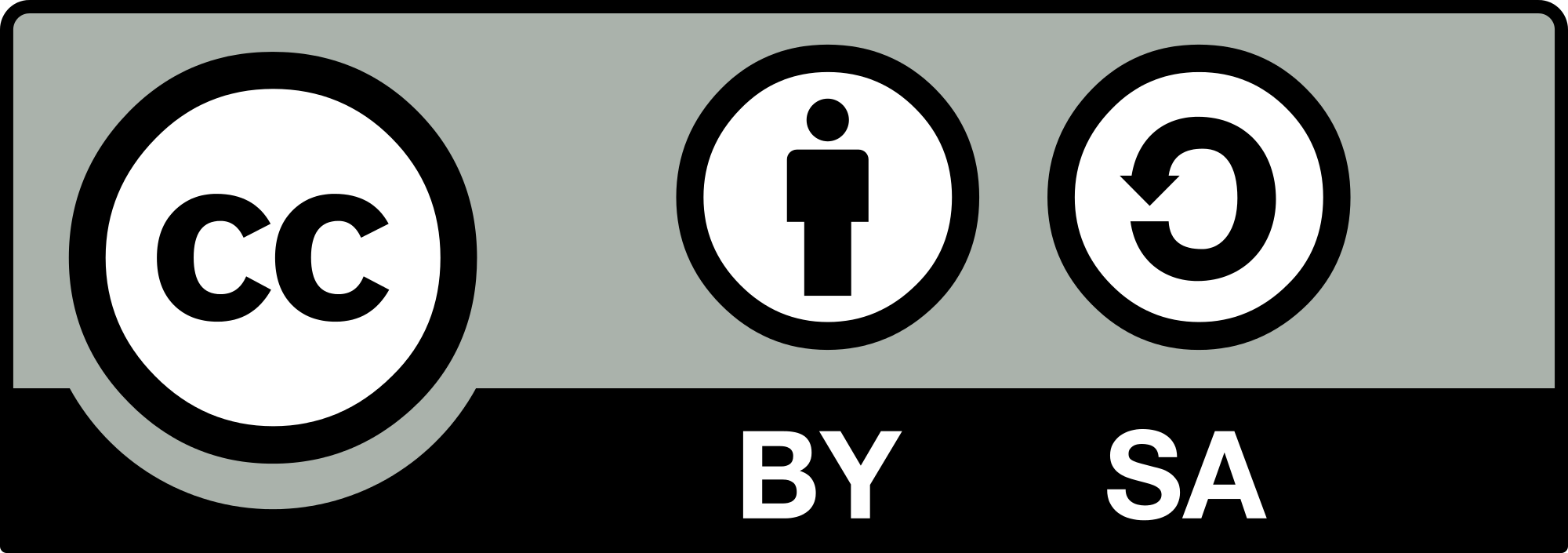 Learning First; Tools Last:Curriculum-Based Planning with Technology
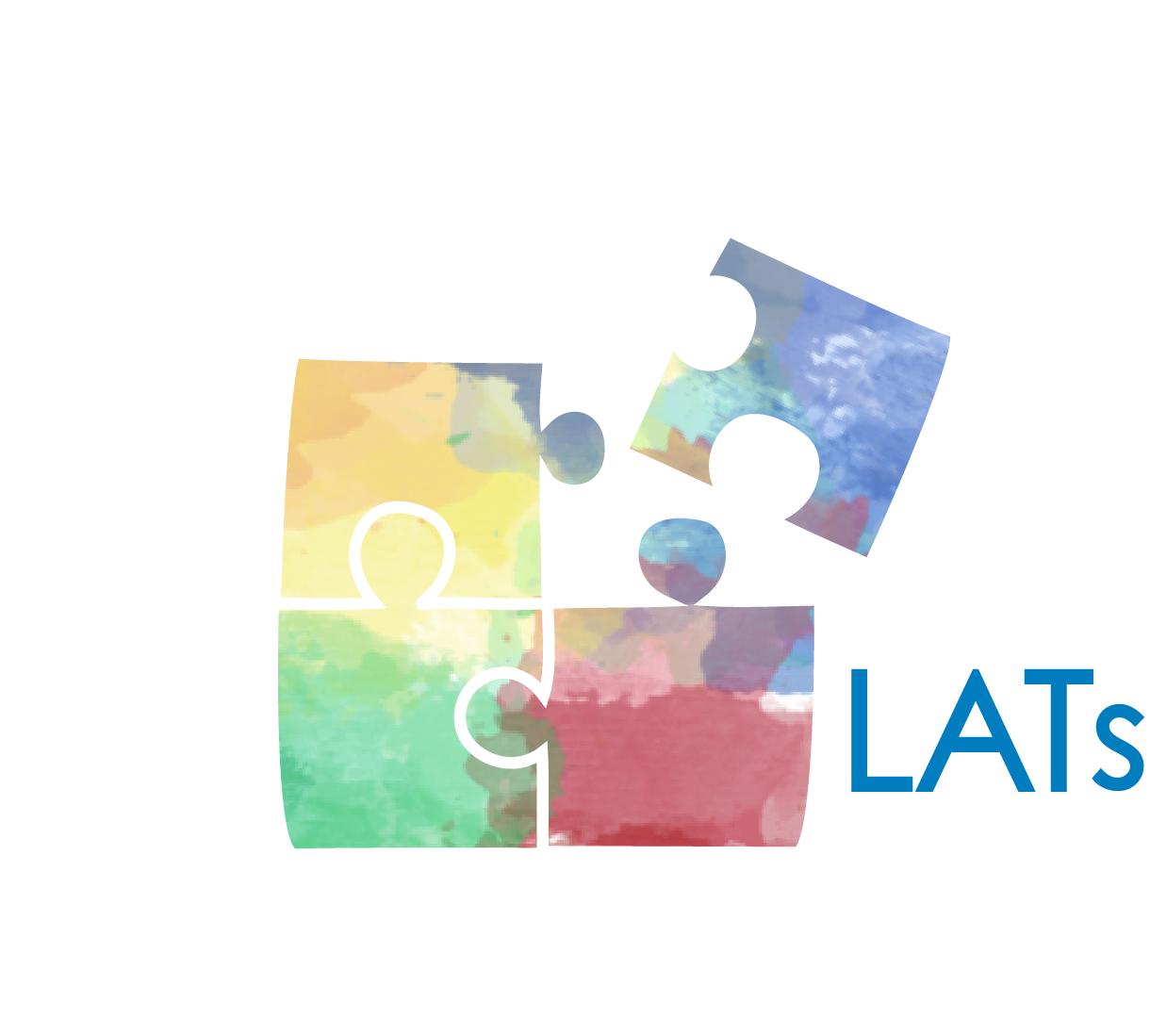 Module 2
The Learning Activity Types (LATs) Approach
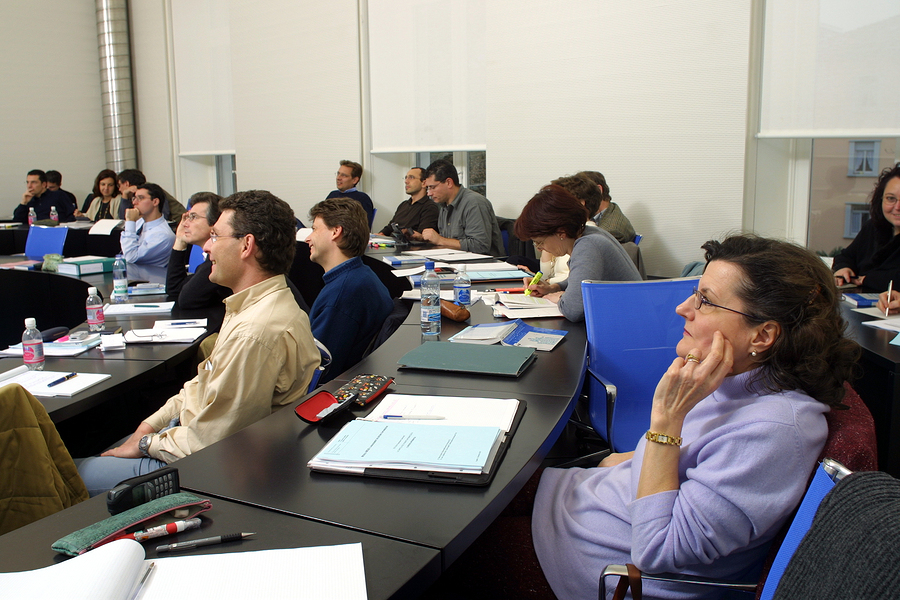 “Problem solving skills improved…”
“Problem solving skills improved…”
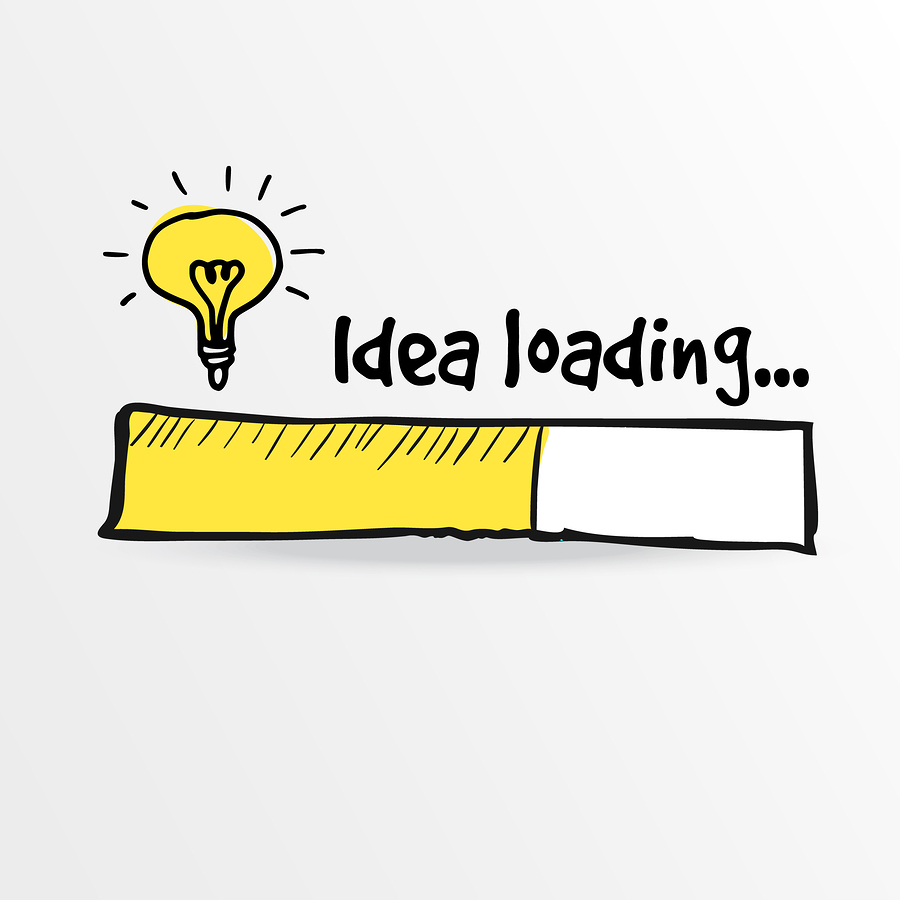 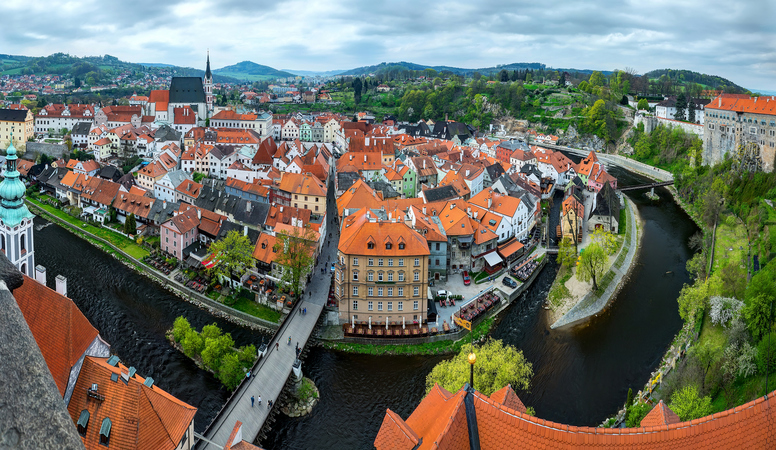 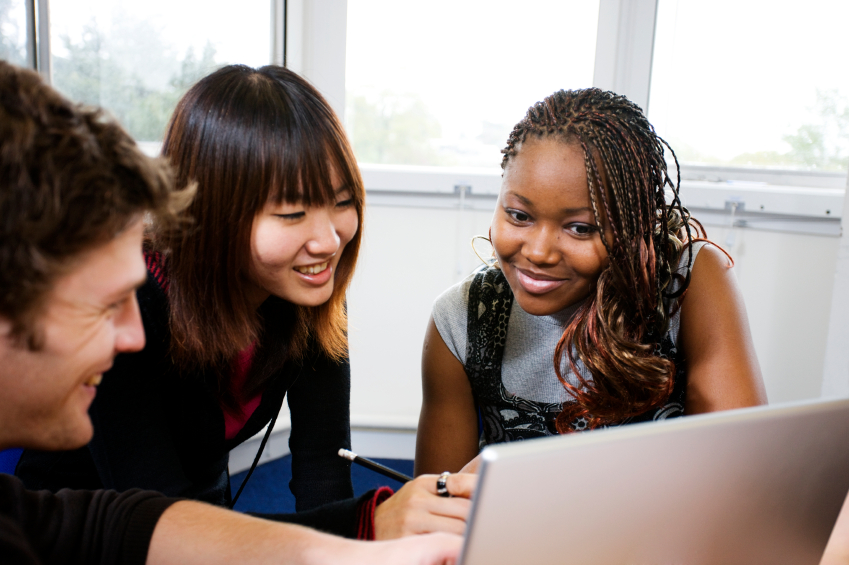 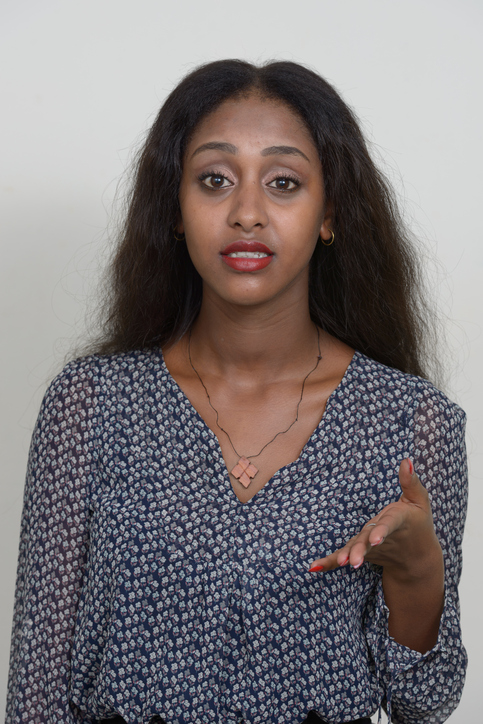 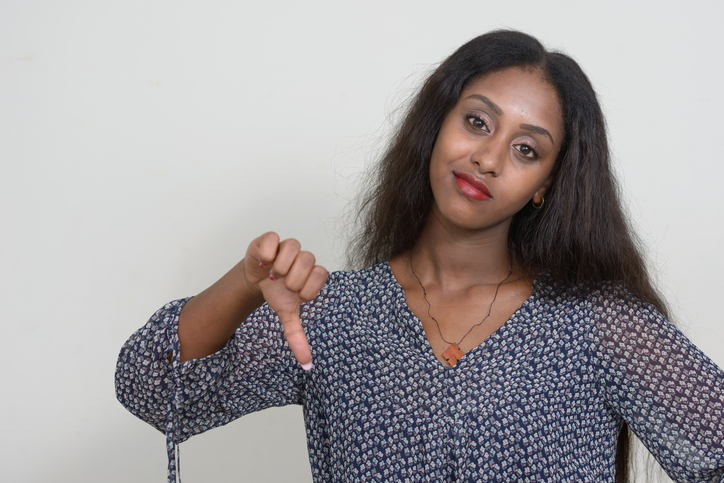 Was it worth it?
Technologies
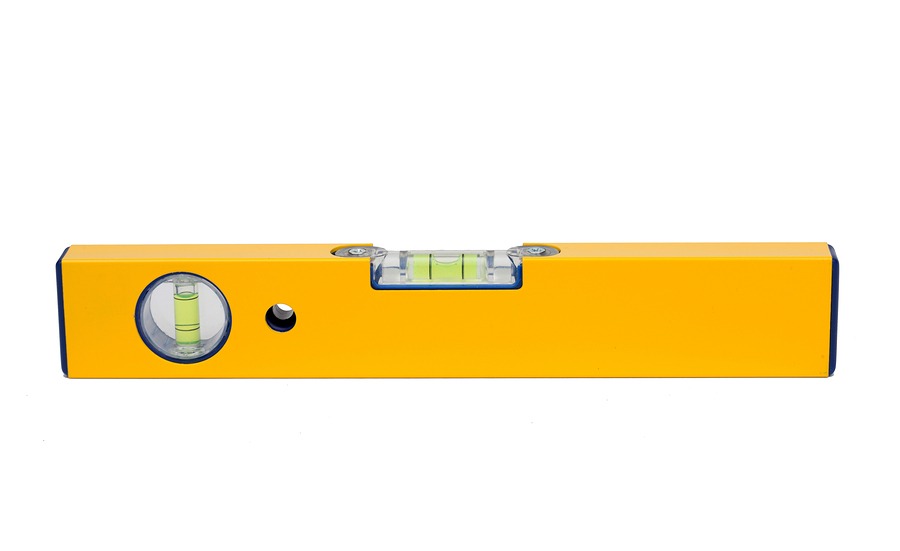 Technologies
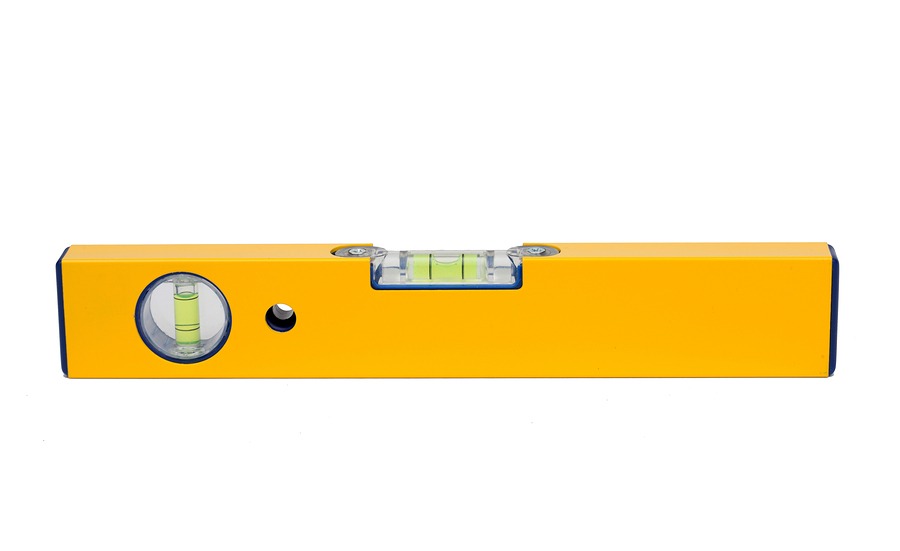 Curriculum
Technologies
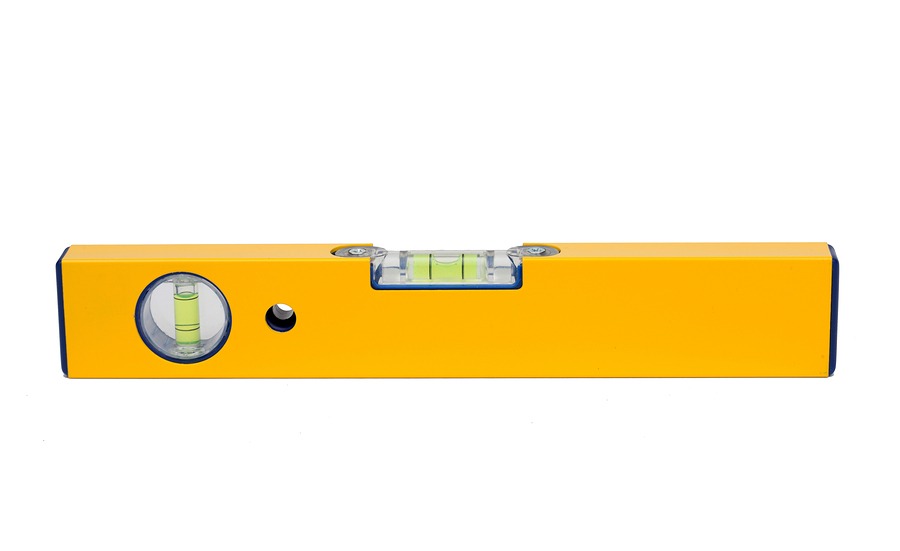 Curriculum
Technologies
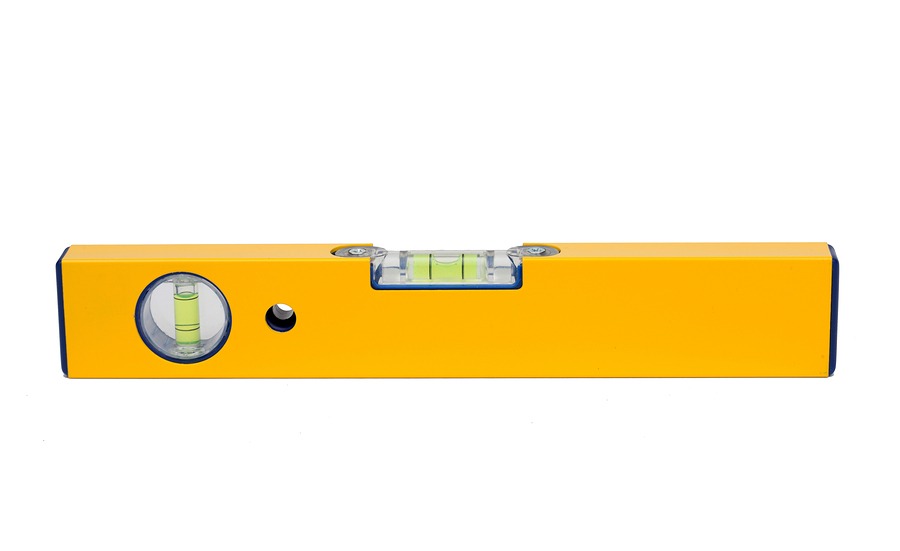 Curriculum
Technologies
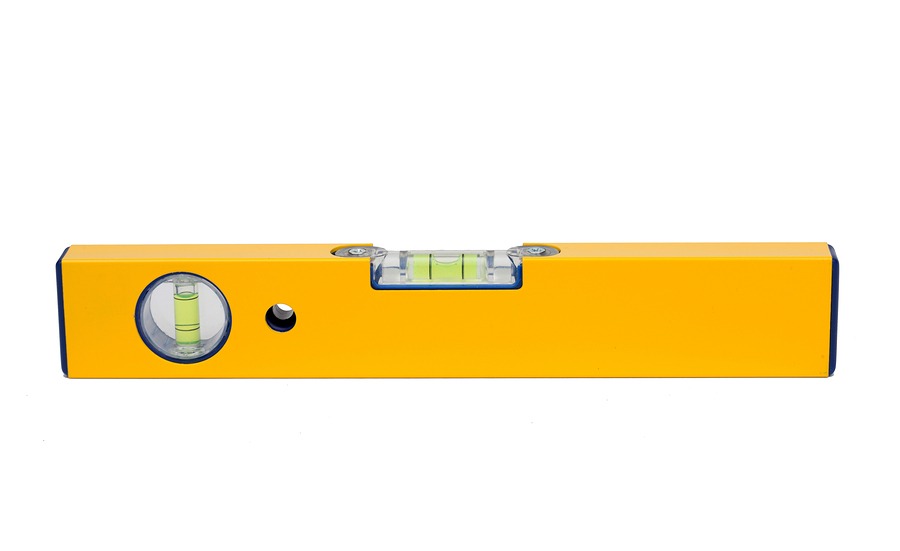 Pedagogy
Curriculum
Technologies
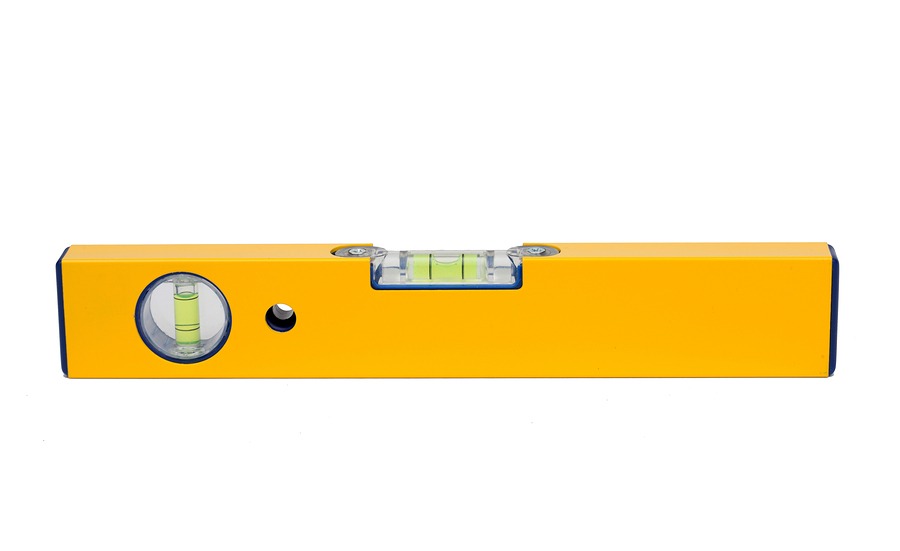 Pedagogy
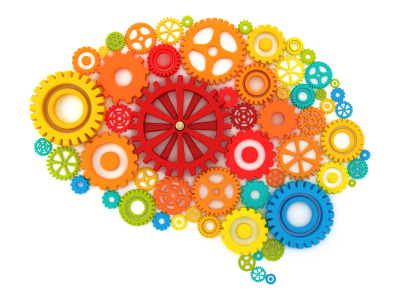 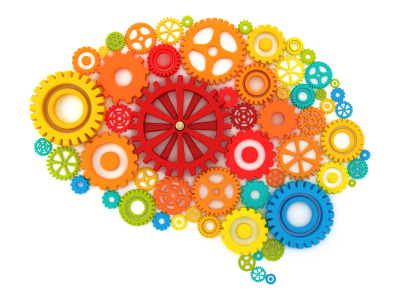 TPACK
?
TPACK
Technology
Content
Pedagogy
Contexts
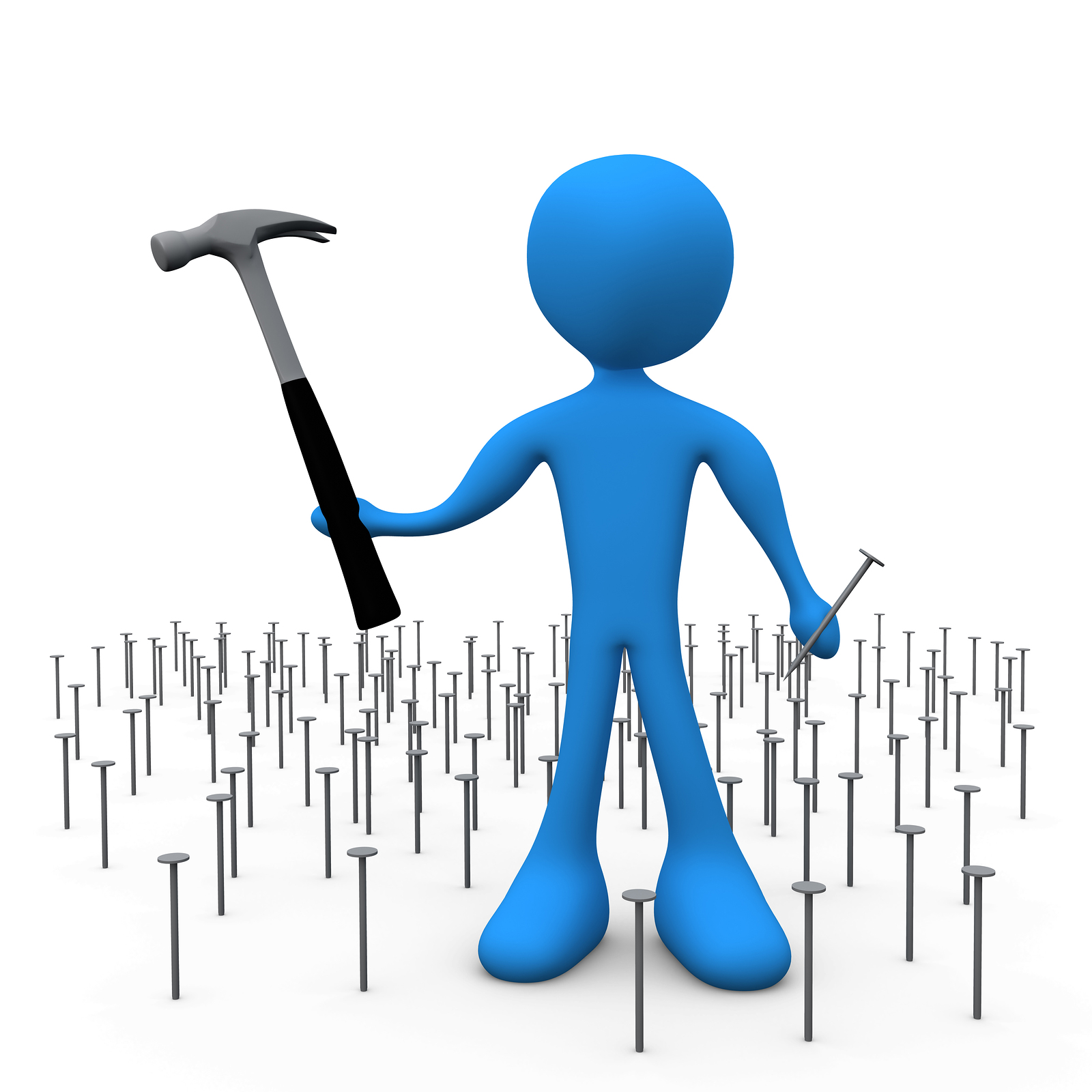 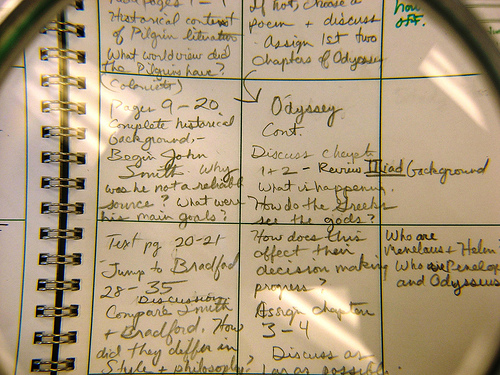 Instructional Planning
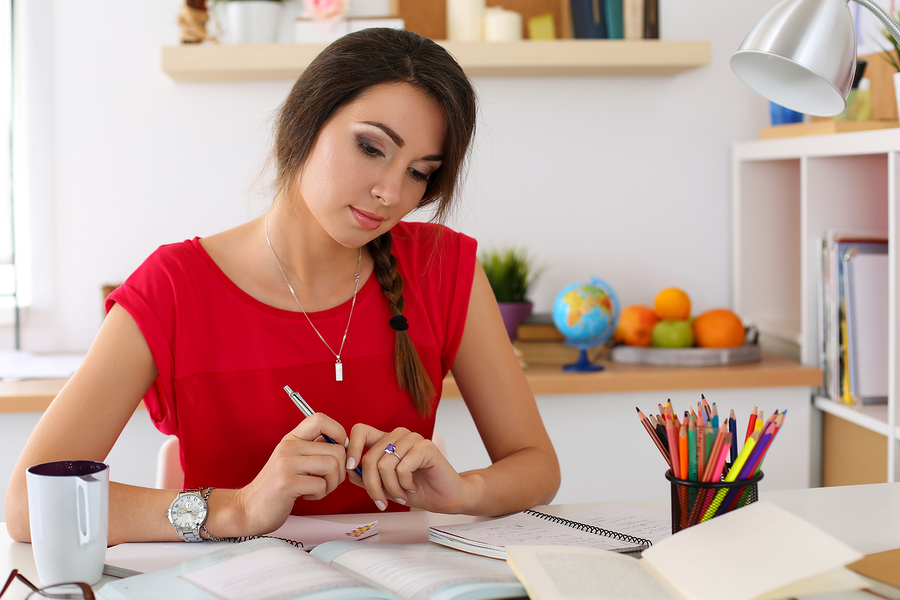 Learning goals
Students’ needs/preferences
Learning activities
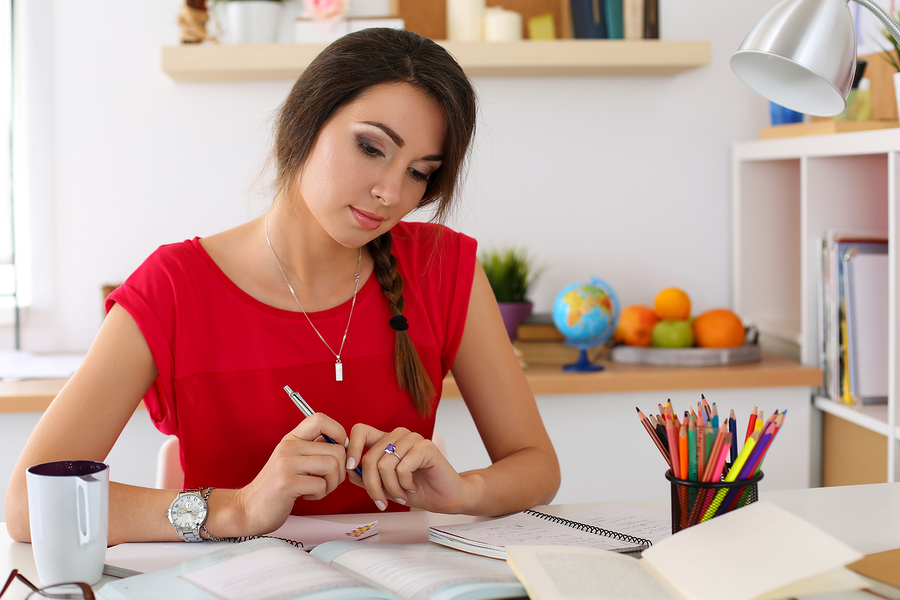 Learning goals
Students’ needs/preferences
Learning activities
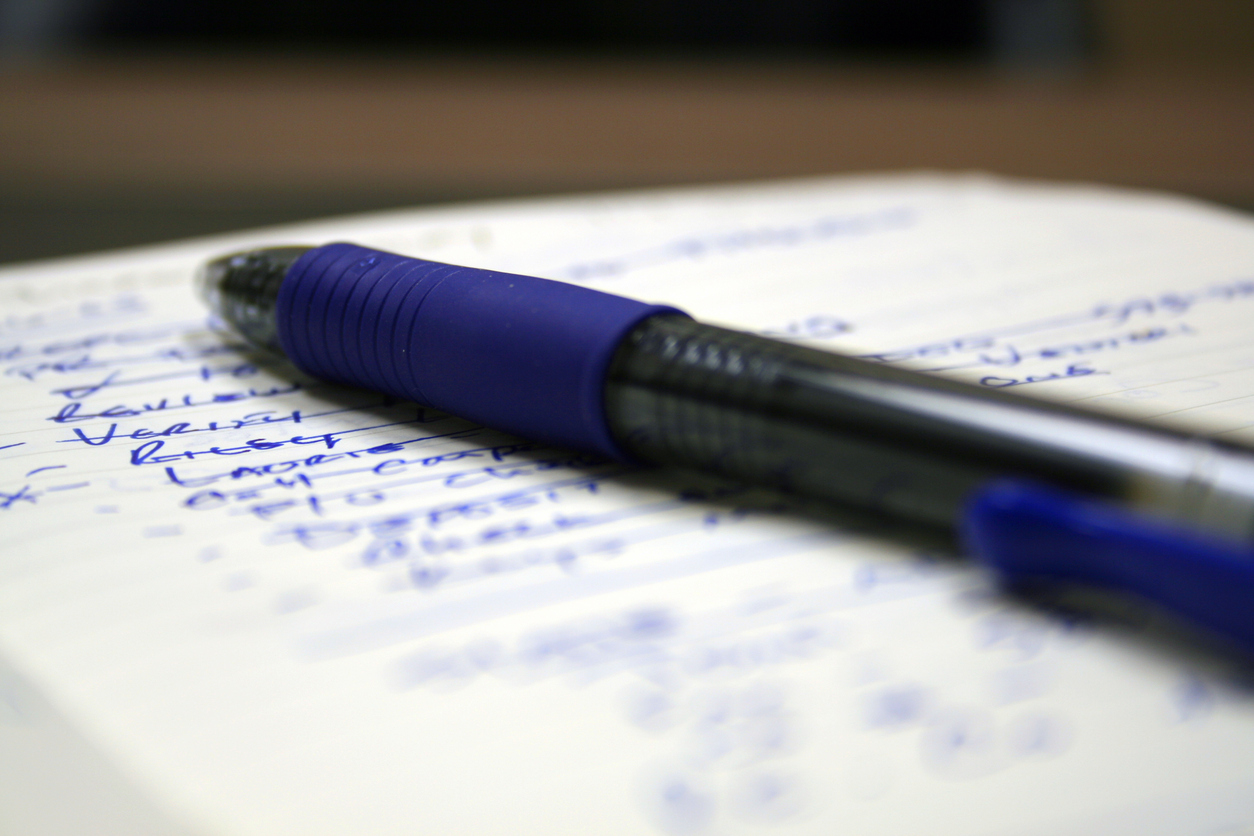 Learning activities
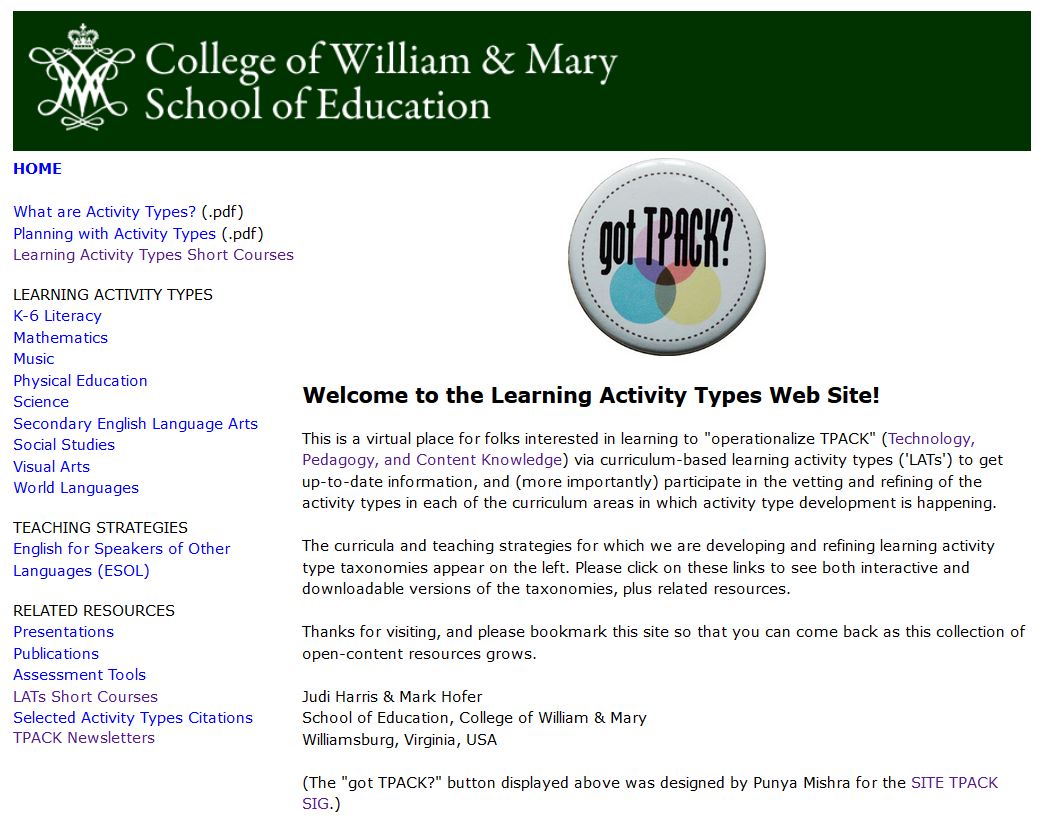